ОСНОВАНИЯ ДЛЯ РАСЧЕТОВ ПЕРЕХОДНОЙ КАМПАНИИ

Федеральный закон об индивидуальном (персонифицированном) учете В системе обязательного пенсионного страхования статья 6 часть 6 
«Содержащиеся в индивидуальном лицевом счете застрахованного лица сведения систематически уточняются и дополняются» Статья 14.1. Определение обязательств фонда и сумм, подлежащих передаче другому страховщику

 Федеральный закон о негосударственных пенсионных фондах (введена Федеральным законом от 21.07.2014.№218 ФЗ статья 14.1

1. Обязательства фонда перед застрахованными лицами при установлении и выплате накопительной части трудовой пенсии (с 1 января 2015 года - накопительной пенсии) и (или) срочной пенсионной выплаты или единовременной выплаты средств пенсионных накоплений, обязательства фонда перед правопреемниками умерших застрахованных лиц по выплатам, а также суммы средств пенсионных накоплений, подлежащих передаче другому страховщику, определяются на основании сведений и информации, отраженных на пенсионном счете накопительной части трудовой пенсии (с 1 января 2015 года - пенсионном счете накопительной пенсии). Определение таких обязательств или сумм, подлежащих передаче другому страховщику, осуществляется в соответствии с настоящим Федеральным законом и иными федеральными законами.
2. Обязательства фонда перед вкладчиками и участниками определяются в соответствии с правилами фонда на основании сведений и информации, отраженных на пенсионном счете негосударственного пенсионного обеспечения.
10.1. На пенсионном счете накопительной части трудовой пенсии застрахованного лица, которому не назначена накопительная часть трудовой пенсии, срочная пенсионная выплата либо единовременная выплата средств пенсионных накоплений, по состоянию на 31 декабря 2014 года должна быть отражена большая из следующих величин: см. слайд №3.

10.2. Если по состоянию на 31 декабря 2014 года стоимость чистых активов, в которые размещены пенсионные накопления (за исключением средств выплатного резерва, формируемого фондом в целях финансового обеспечения выплат накопительной части трудовой пенсии по старости и средств пенсионных накоплений, сформированных в пользу застрахованных лиц, которым назначена срочная пенсионная выплата, а также средств резерва фонда по обязательному пенсионному страхованию), меньше суммы, отраженной по состоянию на 31 декабря 2014 года на пенсионных счетах накопительной части трудовой пенсии застрахованных лиц, которым не назначена накопительная часть трудовой пенсии, срочная пенсионная выплата либо единовременная выплата средств пенсионных накоплений, то полученная разница должна быть компенсирована фондом за счет средств имущества для осуществления уставной деятельности либо за счет собственных средств фонда в срок до 31 декабря 2015 года.
Последовательность действий
Проверка тождественности сведений о номинале  на пенсионных счетах
Приведение номиналов в соответствие с реестрами ПФР
Расчет Фо
Отражение компенсации на л.счете или пенсионном счете
Перечисление СПН другому страховщику не менее большей из трех
Изменения  законодательства   об обязательном пенсионном страховании  и влияние изменений  на процессы взаимодействия 
ПФР и НПФ в 2015 и 2016 году.
Федеральный закон 
от 28 декабря 2013 года № 422-ФЗ «О гарантировании прав застрахованных лиц в системе обязательного пенсионного страхования Российской Федерации при формировании и инвестировании средств пенсионных накоплений, установлении и осуществлении выплат за счет средств пенсионных накоплений»
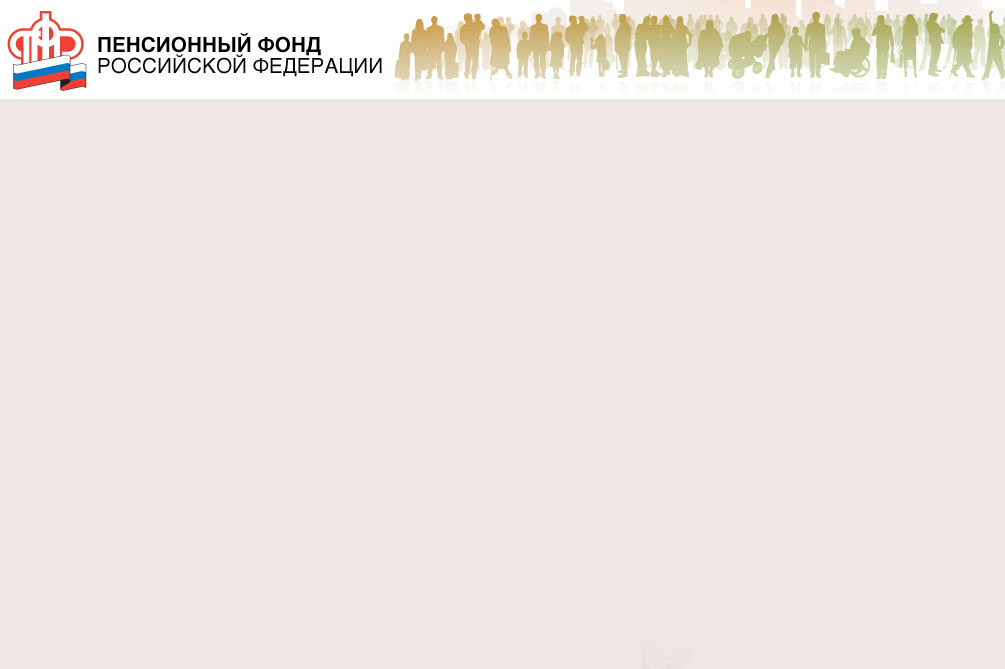 Расчет фиксингов
31.12.10
31.12.11
31.12.18
31.12.19
31.12.22
31.12.12
31.12.13
31.12.14
31.12.15
31.12.17
31.12.20
31.12.21
31.12.16
2011
до
2012
2013
2014
2015
6 лет
2016
5 лет
2017
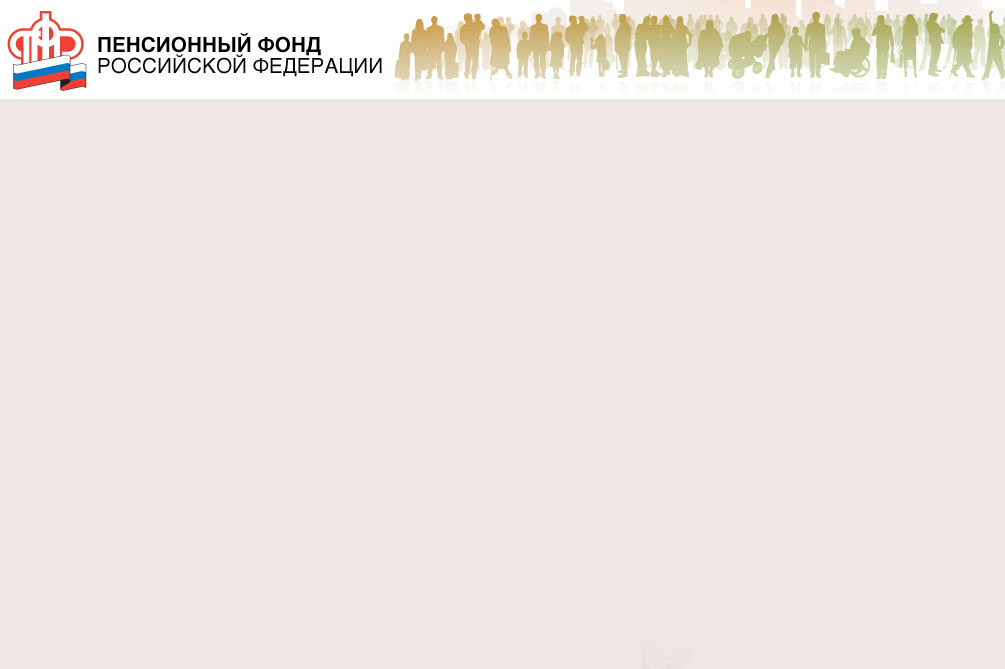 Заявления о смене страховщика
31.12.10
31.12.11
31.12.18
31.12.19
31.12.22
31.12.12
31.12.13
31.12.14
31.12.15
31.12.17
31.12.20
31.12.21
31.12.16
2011
2012
2013
2014
2015
2016
2017
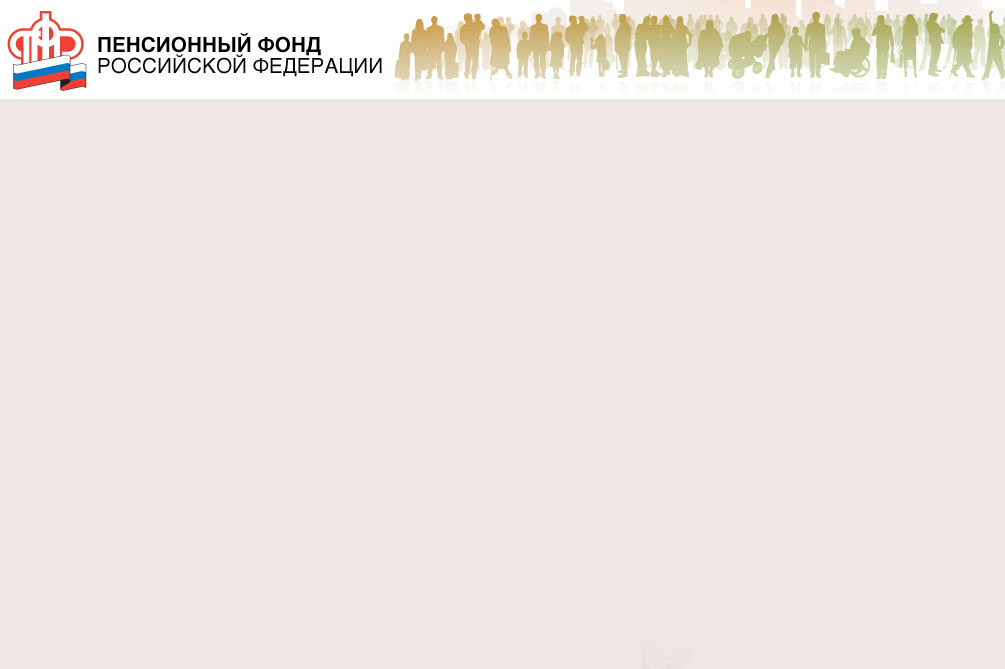 Заявления о досрочной смене страховщика 
по истечении четырехлетнего срока с года вступления в силу договора об ОПС
31.12.10
31.12.11
31.12.18
31.12.19
31.12.22
31.12.12
31.12.13
31.12.14
31.12.15
31.12.17
31.12.20
31.12.21
31.12.16
2011
более  4 лет
2012
2013
2014
2015
2016
2017
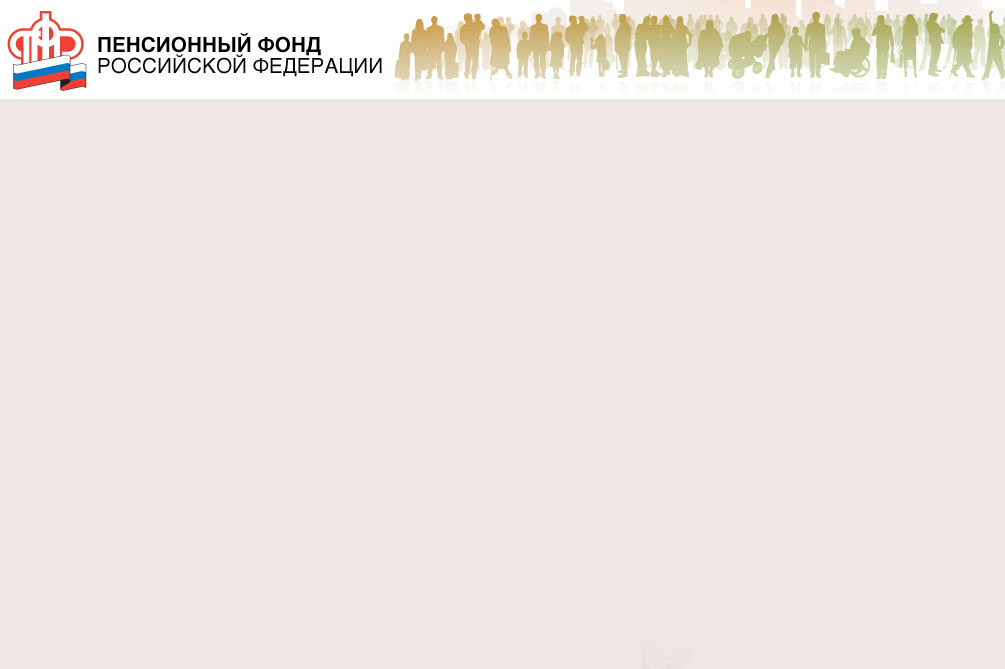 Заявления о досрочной смене страховщика 
до истечения четырехлетнего срока с года вступления в силу договора об ОПС
31.12.10
31.12.11
31.12.18
31.12.19
31.12.22
31.12.12
31.12.13
31.12.14
31.12.15
31.12.17
31.12.20
31.12.21
31.12.16
2011
2012
менее  4 лет
2013
3 года
2014
2 года
2015
2016
2017
Федеральный закон 
от 28 декабря 2013 года № 422-ФЗ «О гарантировании прав застрахованных лиц в системе обязательного пенсионного страхования Российской Федерации при формировании и инвестировании средств пенсионных накоплений, установлении и осуществлении выплат за счет средств пенсионных накоплений»
Средства гарантируемые страховщиком
Средства гарантируемые страховщиком
суммы страховых взносов
суммы дополнительных страховых взносов
суммы взносов на софинансирование формирования пенсионных накоплений
средства (часть средств) материнского (семейного) капитала, направленные на формирование накопительной части трудовой пенсии
Инвестиционный доход при пятилетних «фиксингах»